Figure 3. Gaze-centered reorganization of gamma-band activity during spatial updating. Topographical distribution ...
Cereb Cortex, Volume 23, Issue 3, March 2013, Pages 508–519, https://doi.org/10.1093/cercor/bhr387
The content of this slide may be subject to copyright: please see the slide notes for details.
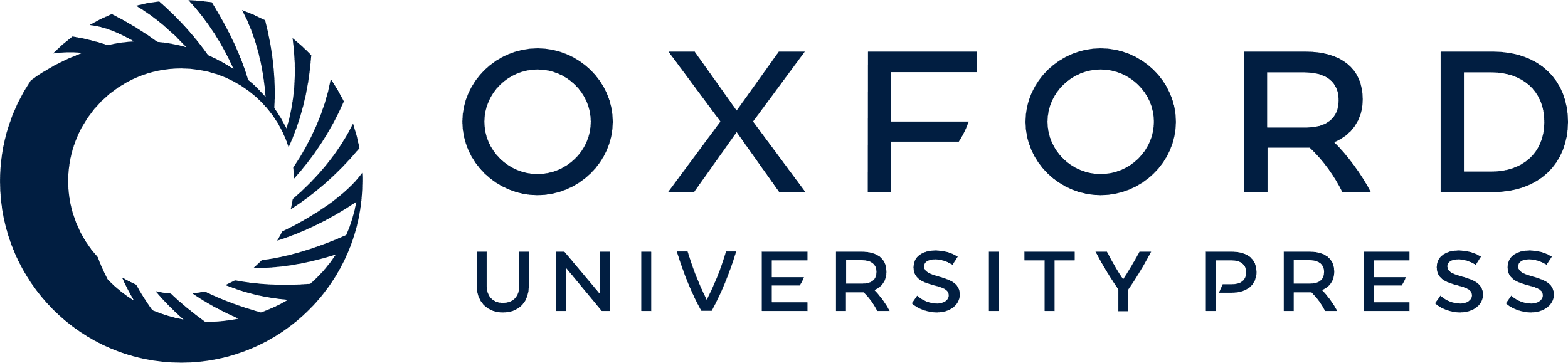 [Speaker Notes: Figure 3. Gaze-centered reorganization of gamma-band activity during spatial updating. Topographical distribution (times 0.25–1.25 s, left panels) and time–frequency representations (40–130 Hz, right panels) in relation to gaze-dependent updating (A), gaze-independent coding (B), and gaze-direction (eye position) effects (C). Nonsignificant time–frequency tiles are masked with opacity of 0.5. (A) Gaze-dependent (Gd) updating. Topography plot of the 60–80 Hz gamma band. Significant gamma band sustained from refixation onward (P < 0.05). Warmer (red) color coding, a preference for contralateral target directions relative to gaze. T = 0 marks the end of the intervening eye movement. (B) No evidence for a gaze-independent representation in gamma-band oscillatory activity. Topography plot as in A. (C) Gaze-direction effects. Topography plot of 100–130 Hz band. Significant gamma-band activity from refixation onward. Cooler (blue) color coding, relative decrease of power for contralateral gaze direction. (D) ROI-restricted source reconstruction of the gaze-dependent (Gd) gamma band (60–80 Hz). Only significant voxels are shown (P < 0.05). The solid line demarcates the visible part of the ROI.


Unless provided in the caption above, the following copyright applies to the content of this slide: © The Author 2012. Published by Oxford University Press. All rights reserved. For permissions, please e-mail: journals.permissions@oup.com]